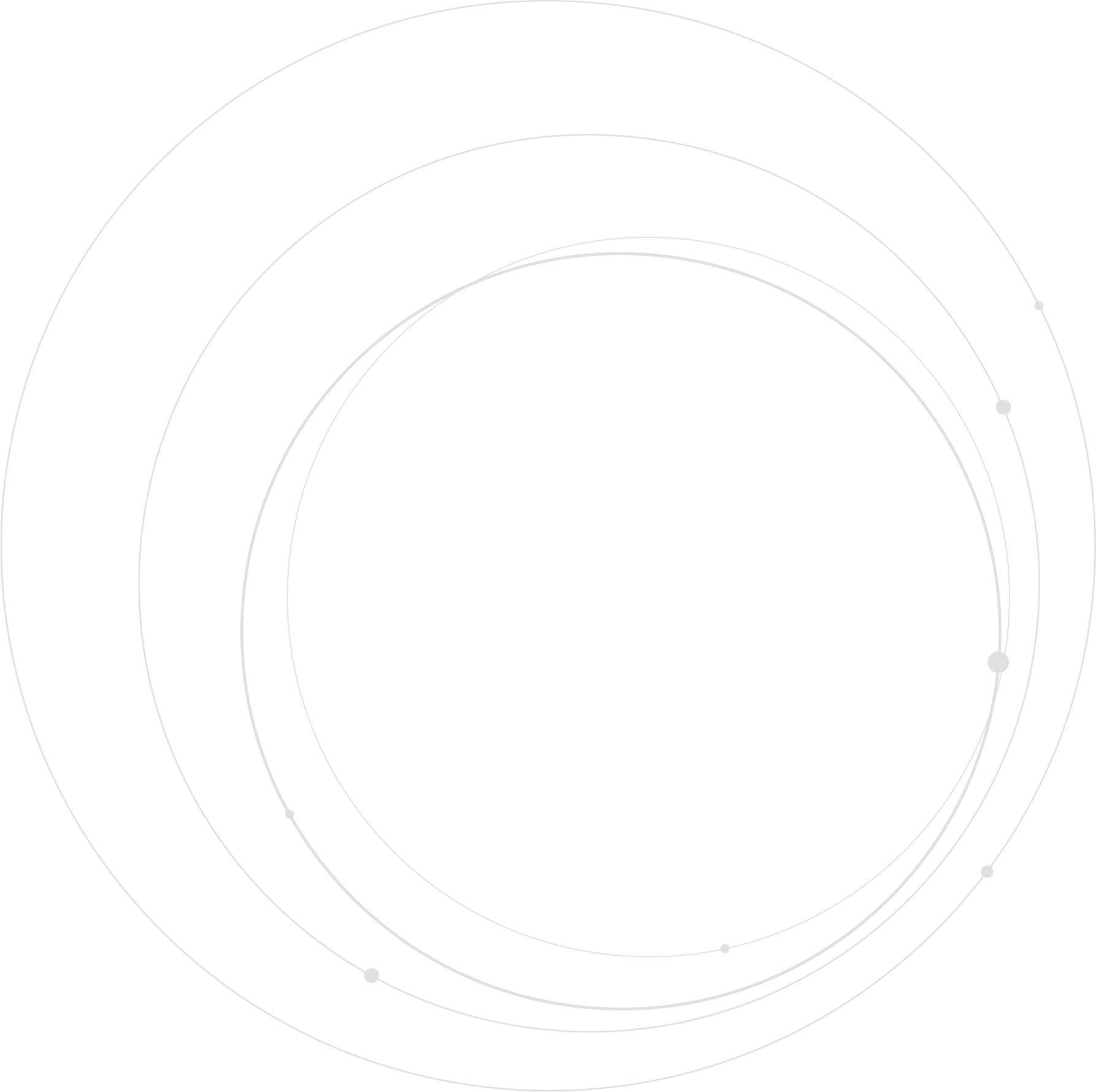 Welcome!
This session will start at 10:30 AM CET.This is a moderated session. If you cannot connect your microphone or camera right now, it is completely normal.
 If you click the WHITE button on the left [FLOOR] you will be able to select the audio language of your choice, when the session will start (we are currently doing sound checks, so don’t worry if you hear other things in the meantime!)

If you need help, please leave a message in the Operators tab, via the Messaging button.
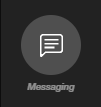 Thank you!
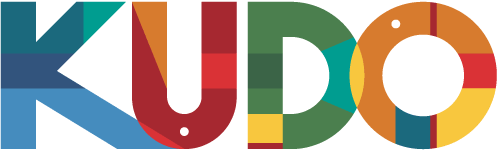 Proprietary & Confidential.
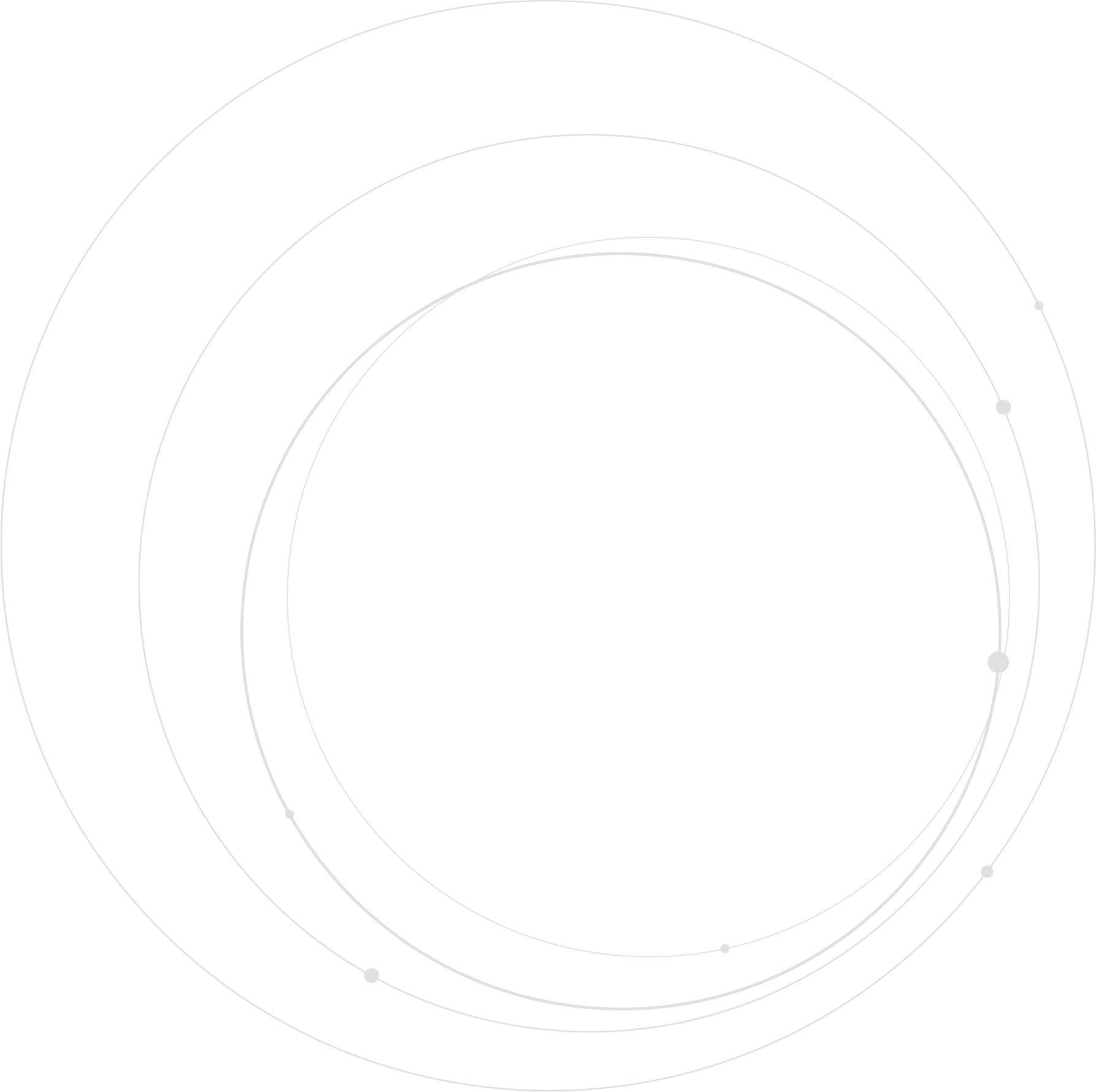 ¡Bienvenido/a!
Esta sesión comenzará a las 10:30 AM CET. 
Ésta es una sesión moderada. Si no puede conectar su micrófono o cámara ahora mismo, es completamente normal.
 Si hace clic en el botón BLANCO de la izquierda [FLOOR]  podrá seleccionar el idioma/canal de audio que prefiera escuchar cuando empiece la sesión (actualmente estamos haciendo pruebas de sonido, así que no se preocupe si escucha otras cosas mientras tanto).

Si necesita ayuda, deje un mensaje en La pestañaOperadores a través del botón Mensajería.
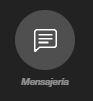 ¡Muchas gracias!
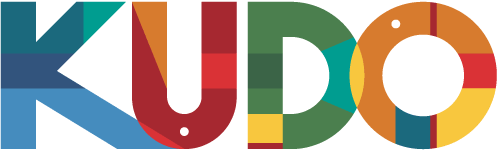 Proprietary & Confidential.
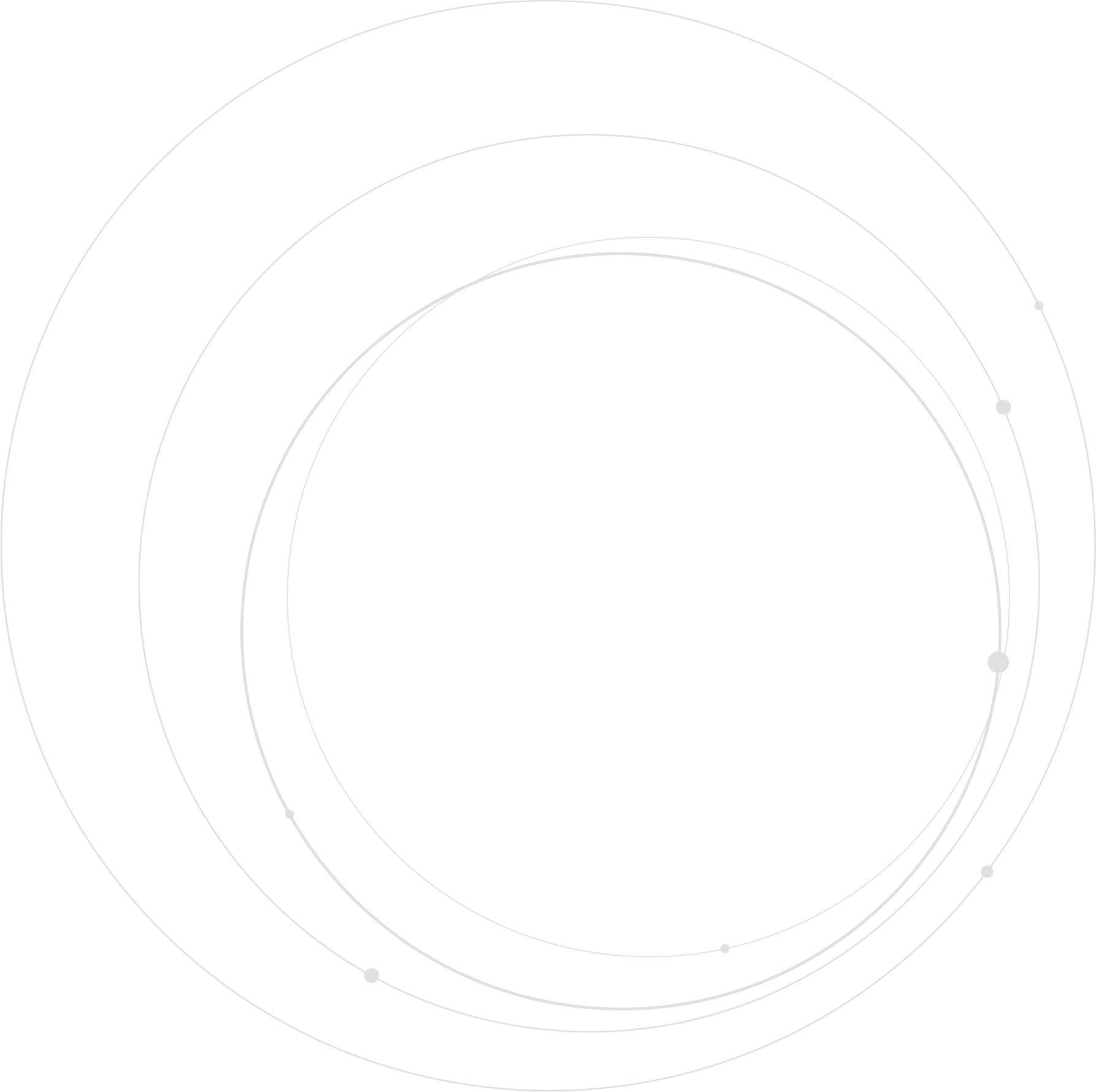 Bienvenue!
Cette session commence à 10:30 AM CET. 
Il s'agit d'une session avec modérateur. Si vous ne pouvez pas connecter votre microphone ou votre caméra pour le moment, c'est tout à fait normal.
 Si vous cliquez sur le bouton BLANC à gauche [FLOOR], vous pourrez sélectionner la langue audio de votre choix, lorsque la session commencera (nous sommes en train de faire des tests audio, donc ne vous inquiétez pas si vous entendez d'autres choses entre-temps !)

Si vous avez besoin d'aide, veuillez laisser un messagedans l'onglet Opérateurs, via le bouton Messagerie.
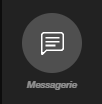 Merci!
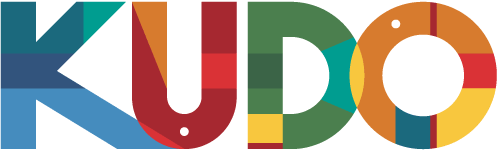 Proprietary & Confidential.